Capital Gains & Losses (Including Sale of Home)
Pub 17 Chapters 13-16
Pub 4012 Tab D
(Federal 1040-Line 13)
(NJ 1040-Line 18)
12-12-2016
NJ TAX TY2015 v1.0
1
Introduction
What is a capital gain (loss)?
It’s your profit (loss) when you sell a capital asset for more (less) than you have in it
Capital assets
Generally, nonbusiness assets such as securities  (e.g. - stocks, bonds, mutual funds)
NOT a capital asset
Inventory
Property used as a rental or in a business
Copyright, a literary, musical, or artistic composition letter, memo or similar
“Sort-of” capital assets
Homes and other personal use items (e.g. boat, jewelry, car, etc.)
Considered capital assets for gains (taxed)
Considered personal assets for losses (not deductible)
12-12-2016
NJ TAX TY2015 v1.0
2
Stock Sales – Schedule D
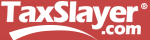 Key elements of stock sale
 When was it bought?
 When was it sold?
 What was the sales price?
 What was the cost basis?
12-12-2016
NJ TAX TY2015 v1.0
3
Stock Sales – Capital Gains
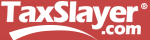 TaxSlayer does the following:
 Determines whether long/short term
 Calculates taxable gain/loss
 Calculates tax liability
 Calculates capital loss carryover to next year
12-12-2016
NJ TAX TY2015 v1.0
4
[Speaker Notes: Long-term capital gains rates for 2015
  0% - if in 10% or 15% tax bracket
 15% - if in 25%-35% tax bracket 
 20% - if in 39.6% tax bracket]
Sales Price
Obtained from end-of-year tax statement:
 1099 B - Proceeds From Broker & Barter Exchange Transactions
 1099 Consolidated Statement
 May be reported as gross proceeds or net proceeds (less commissions)
12-12-2016
NJ TAX TY2015 v1.0
5
Cost Basis
Cost basis is cost plus commission on purchase
 Use cost basis of First In First Out (FIFO) shares purchased unless specified in writing before sale
 Original basis is adjusted by any stock split or non-taxable dividend (return of principal)
 Cost basis of taxable stock dividends & Dividend Reinvestments (DRIP) is the price of the stock on distribution date
12-12-2016
NJ TAX TY2015 v1.0
6
Cost Basis
(cont’d)
Adjusted cost basis & short/long-term status for “covered securities” must be reported on 1099-B
 Securities are “covered” if they were acquired after:                               
1/1/2011 Stocks (including REITs, ADRs, & some ETFs)
1/1/2012 Mutual funds, stock DRIPS, rest of ETFs
1/1/2013 Notes, bonds, options, commodities
 If securities were purchased prior to required coverage date, taxpayer must provide cost basis
 Tax law allows use of average of stock price during approximate period of purchase, if no other records are available (must be provided by taxpayer)
12-12-2016
NJ TAX TY2015 v1.0
7
[Speaker Notes: “Covered” securities were developed to standardize the regulations and filings of securities in the United States

 Financial institutions must provide cost basis for “Covered” Securities]
Basis other than Cost
Inherited in 2010 - tax law changed for that one year 
 Out of Scope (unless provided by executor)                     
 Gifts received
 Out of Scope
 Average of stock price 
 In scope only if client provides average price 
 Out of Scope if counselor must calculate
 Taxpayer cannot provide information  
 In scope only if client agrees to take a zero cost basis
 Employee stock options (ESOP)
 Out of Scope
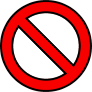 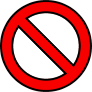 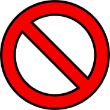 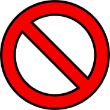 12-12-2016
NJ TAX TY2015 v1.0
8
[Speaker Notes: Inherited capital gains are always considered long-term gains

 Law was changed for assets inherited in 2010 and then changed back in 2011.  That is why assets inherited in 2010 are Out of Scope unless the cost is specifically supplied by executor of estate]
Adjusted Basis
Events can change the per share cost basis
 Stock splits
 Buy 100 shares @ $10 per share, splits 2 for 1
 Now have 200 shares @ $5 per share
 Dividend reinvestments
 Buy additional shares at current price
 Example:
 100 shares @ $10
 5 shares @ $20
 3 shares @ $18
12-12-2016
NJ TAX TY2015 v1.0
9
Sales Commissions
Commission paid will affect the gain/loss
 If 1099-B reports sale as net 
 No adjustment to gain/loss is needed
 If 1099-B reports sale as gross
 Adjustment to reduce gain/loss is needed to reflect commission paid
 Use adjustment explanation “Form 1099-B with Basis in Box 3 is Incorrect & Correct Basis is Lower or Higher“ from TaxSlayer drop-down menu and enter adjustment as a negative number to reduce profit/add to loss
12-12-2016
NJ TAX TY2015 v1.0
10
1099-B Proceeds from Broker and Barter Exchange Transactions
Date sold
2015
Date acquired
Cost
Box checked for non-covered 
securities
S/T or L/T
12-12-2016
NJ TAX TY2015 v1.0
11
[Speaker Notes: If Box 6 is checked, the security is “non-covered.”  Thus, Boxes 1b, 3, 5, & 8 may be blank]
1099-B Fields
Box 1a:    Date of Sale	
Box 1b:    Date of Acquisition
Box 3:      Cost or Other Basis
Box 5:      Loss Disallowed due to Wash Sale                    
Box 6:      Non-covered security        or 
                     Covered security (Basis Reported to IRS)
                    Box will be checked for non-covered security
Box 8:    Short- or Long-Term Status
NOTE:  Broker must complete Boxes 1b, 3, 5, & 8 if
Box 6  is not checked to show security is non-covered
12-12-2016
NJ TAX TY2015 v1.0
12
Holding Period-Short Term (ST) vs. Long Term (LT)
Stock held one year or less is short term 
 Begin counting the day after the trade date
 Taxed at regular tax rates
 Stock held more than one year is long term  
 Taxed at capital gains rates
12-12-2016
NJ TAX TY2015 v1.0
13
Holding Period - May Need to Determine Long Term vs. Short Term in Special Cases
Stock Dividends & DRIP
 Shares acquired in tax-free stock dividend or stock split have same holding period as original shares
 Holding period for taxable stock dividends & Dividend Reinvestments (DRIP) are based on the date of declaration
 They do not revert to the holding period of the original stock
12-12-2016
NJ TAX TY2015 v1.0
14
Holding Period - May Need to Determine Long Term vs. Short Term in Special Cases
(cont’d)
If sale of all shares bought on various dates, at different prices (multiple blocks), select “Alternate Option” for Date Acquired 
 Choose either “Various-short term” or “Various-long term” from drop-down menu
 Record sale as two separate transactions if some shares are short term and some are long term
 Inherited shares are considered long term
 Choose “Inherited-long term” from drop-down menu (does not apply to shares inherited in 2010)
12-12-2016
NJ TAX TY2015 v1.0
15
Tax Liability Net Gain
If there is both net long-term & net short-term gain:
 Net long-term gain will be taxed at the lower capital gain rate
 Net short-term gain will be taxed at the higher ordinary income tax rate
 If net long-term gain exceeds net short-term loss, the net gain is taxed at capital gain rates (TS calculates)
12-12-2016
NJ TAX TY2015 v1.0
16
Capital Gains Tax Rates
Short-term capital gains taxed at ordinary income tax rate for tax bracket
 Long-Term Capital Gains rates:
     Tax Bracket                  Capital Gains Tax Rate
     10% or 15%                                 0%
      25% - 35%                                 15%
           39.6%                                   20%    
                 


 decreased to 0% for taxpayers in 10% & 15% tax brackets
 Capital gains rate of 15% if in 25 – 35% brackets
Maximum capital gains rate is 20%
12-12-2016
NJ TAX TY2015 v1.0
17
Tax Liability Net Loss
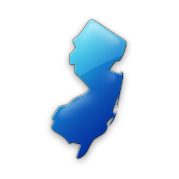 Net loss can offset all gains, plus
 Up to $3,000 can be used to reduce other taxable income in the current tax year ($1,500 if MFS)
 The loss amount in excess of $3,000 (or $1,500 if MFS) is carried forward to the next tax year
 NJ only allows taxpayer to use capital losses to offset capital gains in the same year.  No net capital loss is permitted
12-12-2016
NJ TAX TY2015 v1.0
18
Capital Loss Carryover
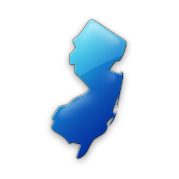 Check prior year Schedule D or related worksheet to determine carryover loss
 Carryover losses keep their short-term or long-term classification
 Carryover losses are combined with the gains and losses that actually occur in the current year
 Up to $3,000 ($1,500 if MFS) loss offsets other income on current year return.  Rest of loss is carried forward to next year 
 No limit to how many times a loss can be carried forward
 No capital loss carryover allowed in NJ
12-12-2016
NJ TAX TY2015 v1.0
19
TS - Capital Loss Carryover From Last Year  to This YearFederal  Section \ Income \ Enter Myself \ Capital Gain and Losses (Schedule D) \ Other Capital Gains Data
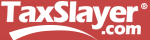 Enter short-term carryover from last tax year to this year
Enter long-term carryover loss from last tax year to this year
12-12-2016
NJ TAX TY2015 v1.0
20
[Speaker Notes: Since TaxSlayer does not have carry-forward data for the client, the short- and long-term carryover amounts from the prior year have to be manually entered as Other Capital Gains Data]
TS – 1040 Line 13 - Maximum Capital Loss on Current Year Return
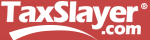 Enter short-term carryover from last tax year to this year
Enter long-term carryover loss from last tax year to this year
12-12-2016
NJ TAX TY2015 v1.0
21
[Speaker Notes: Up to $3,000 of capital losses can be deducted against other income on 1040 Line 13]
TS - Capital Loss Carryover Worksheet From This Year to Next Year
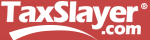 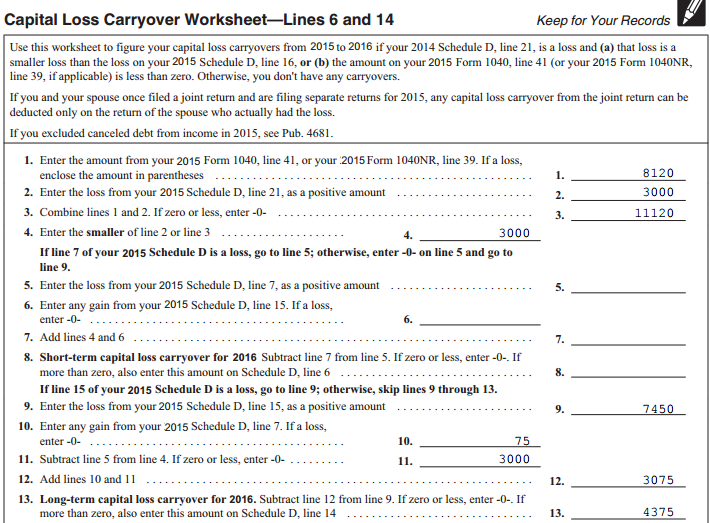 Required For Next Year’s Returns
Short-term carryover from current year to next year
Long-term carryover from this year to next year
12-12-2016
NJ TAX TY2015 v1.0
22
[Speaker Notes: When there is a capital loss to carry over from this year to next year, TS will populate Lines 8 & 13 of the Capital Loss Carryover Worksheet in current year; needed for preparing following year’s return]
Capital Gain Distributions
These distributions result when mutual funds that sold stock pass resulting gains to taxpayer each year
 Result from sales within the mutual fund; does not matter if taxpayer sold the fund itself or still owns it
 Treated as long-term capital gain.  Enter on 1099-DIV worksheet
 If Sch D required for other transactions, will flow to Sch D, then to 1040 line 13
 If these are the only capital gains, no Schedule D required and will flow directly to 1040 line 13
 Reported on 1099-DIV Box 2a or Broker’s Consolidated Statement
12-12-2016
NJ TAX TY2015 v1.0
23
[Speaker Notes: Explain that you may have received capital gain distributions form a mutual fund even if you do not sell anything.  These distributions are based on gains that the mutual fund receives on sales within the fund.  Mutual funds are required by law to pass those gains on to the shareholders]
1099-DIVDividends & Distributions
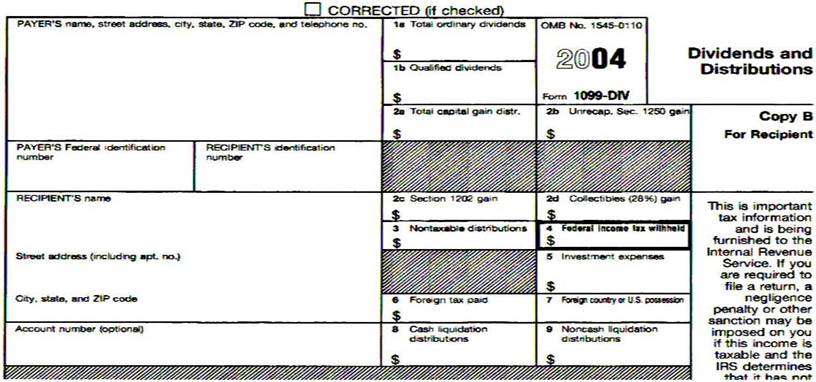 2015
12-12-2016
NJ TAX TY2015 v1.0
24
[Speaker Notes: Sample 1099-DIV showing where the Capital Gains Distribution would be reported]
1099 Consolidated Statement
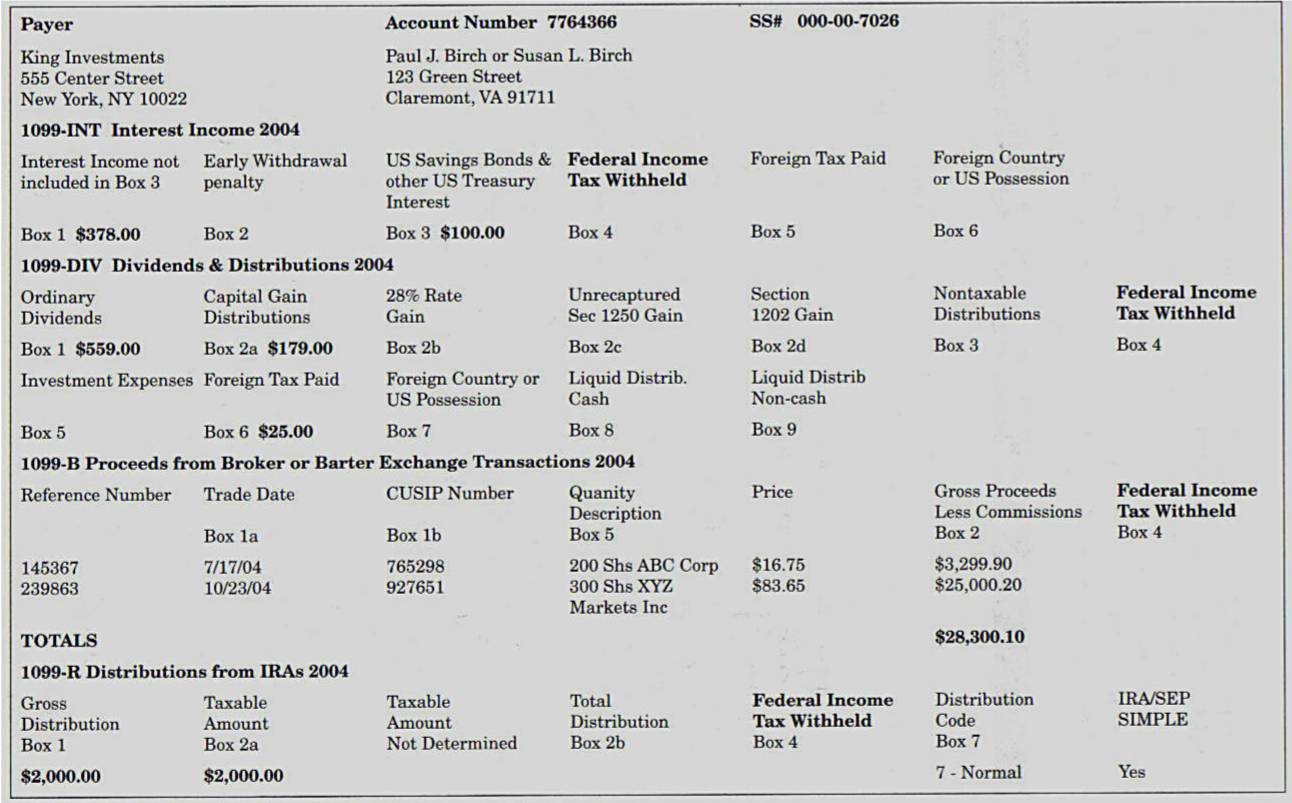 12-12-2016
NJ TAX TY2015 v1.0
25
[Speaker Notes: 1099 Consolidated Statement showing where the Capital Gains Distribution would be reported]
Demutualization
Demutualization occurs when insurance company is changed from a “mutual company” to a “stock company” & issues stock or cash to policyholders in the new company
 Per IRS, cost basis of stock issued is $0 
 When sold, stock is always long term
 Several court cases have issued different rulings on cost basis.  Taxability varies depending on the type of transaction.  If amount is significant and affects the tax owed, the taxpayer may benefit by going to a paid preparer
12-12-2016
NJ TAX TY2015 v1.0
26
[Speaker Notes: Demutualization:  
 The process through which a member-owned company becomes shareholder-owned 
 Frequently this is a step toward the initial public offering (IPO) of a company]
Schedule K-1Capital Gains & Losses
End-of-year tax statement:
Schedule K-1 Partner’s Share of Income shows 
 Net short-term capital gain/loss
 Net long-term capital gain/loss
 Enter K-1 capital gains/losses in Federal section \ Income \ Enter Myself \ Other Income \ K-1 Earnings
 Choose specific form that includes the K-1 income
 Enter on the net short- or long-term capital gains/losses lines
12-12-2016
NJ TAX TY2015 v1.0
27
[Speaker Notes: Schedule K-1 reports each shareholder's pro-rated share of net income or loss
 Only in scope transactions/financials from K-1 are:
 Interest
 Dividends
 Capital Gains
 Royalties]
Sample Schedule K-1
2015
Note:  K-1s may vary in format
12-12-2016
NJ TAX TY2015 v1.0
28
[Speaker Notes: Sample K-1 showing where short-term & long-term capital gains would be reported]
Wash Sales
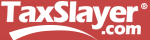 Definition of a wash sale:
 A stock sold by taxpayer at a loss and substantially equivalent stock is purchased within 30 days (either before or after).  The loss is not deductible
 1099-B, brokerage statement will show: 
 Original sales price in Box 2 & cost in Box 3 
 Wash Sales Disallowed in Box 5
  Enter as an adjustment to a capital gain/loss
 Choose “Nondeductible Loss from a Wash Sale” from drop-down menu as the adjustment explanation
 Enter as a positive number to decrease profit/reduce loss 
 Add disallowed loss to cost basis of new stock bought
12-12-2016
NJ TAX TY2015 v1.0
29
TS - Entering Capital Gain/Loss Transactions
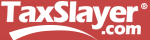 Enter all gain/loss info in Federal  Section \ Income \ Enter Myself \ Capital Gain and Losses (Schedule D) \ Capital Gains and Loss Items
 TS will transfer info to appropriate Forms 8949, Schedule D, & 1040
12-12-2016
NJ TAX TY2015 v1.0
30
Capital Gains/Losses TransactionsFederal  Section \ Income \ Enter Myself \ Capital Gain and Losses (Schedule D) \ Capital Gains and Loss Items
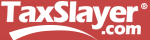 Date acquired
Date sold
Sales price
Cost basis reported to IRS or not
Cost basis
Adjustment amount
Adjustment reason (drop-down menu)
12-12-2016
NJ TAX TY2015 v1.0
31
Capital Gains/Loss Screen – TS Tips
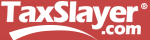 Description of property - include  # of shares in description(i.e. - 100 sh )
 Date acquired (from 1099-B Box 1-b or taxpayer)
 If shares of same asset were purchased on multiple dates
 Click on “Alternate Option”
 Choose “Various – Short Term” or “Various – Long Term”
 If asset inherited prior to 1/1/2010 & after 12/31/2010
 Click on “Alternate Option”
 Choose “Inherited – Long Term”  (inherited always long term)
 Special rules for sales of assets inherited in 2010 - Out of Scope unless cost provided by executor
12-12-2016
NJ TAX TY2015 v1.0
32
[Speaker Notes: Student Reference Only]
Capital Gains/Loss Screen – TS Tips
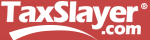 (cont’d)
Date sold (from 1099-B Box 1a) 
 Sales Price (from 1099-B Box 2) 
 Cost (from 1099-B Box 3, taxpayer, internet)
 Adjustment to Gain/Loss 
 Gain/Loss adjustment explanation (from drop-down menu)
 Refer to Pub 4012 Page D-39 for adjustment reasons and associated explanation to choose
 TaxSlayer will populate appropriate adjustment code on Form 8949
12-12-2016
NJ TAX TY2015 v1.0
33
[Speaker Notes: Student Reference Only]
Form 8949
After transactions are entered in Capital Gain/Loss section, TS will transfer transactions to Form 8949
 Up to six separate 8949 pages may be populated:
 Code A - S/T with cost reported to IRS
 Code B - S/T with cost not reported to IRS
 Code C - S/T not reported on 1099-B
 Code D - L/T with cost reported to IRS
 Code E - L/T with cost not reported to IRS
 Code F - L/T not reported on 1099-B
12-12-2016
NJ TAX TY2015 v1.0
34
TS - Sales & Other Dispositions of Capital Assets – Form 8949 for 1099 Code A (S/T, Cost Reported)
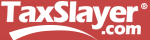 All 1099 code A transactions
12-12-2016
NJ TAX TY2015 v1.0
35
TS - Sales & Other Dispositions of Capital Assets – Form 8949 for 1099 Code D (L/T, Cost Reported)
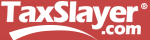 All 1099 Code D transactions
12-12-2016
NJ TAX TY2015 v1.0
36
TS - Sales & Other Dispositions of Capital Assets – Form 8949 for 1099 Code E (L/T, Cost Not Reported)
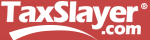 All 1099 Code E transactions
12-12-2016
NJ TAX TY2015 v1.0
37
Capital Gains & Losses on Schedule D
TS transfers data from 8949s to Schedule D
 Schedule D shows new summary lines of transferred totals
 Line 1b – S/T with Box A checked in Part I on 8949
 Line 2 – S/T with Box B checked in Part I on 8949
 Line 3 – S/T with Box C checked in Part I on 8949
 Line 8b – L/T with Box D checked in Part II on 8949
 Line 9 – L/T with Box E checked in Part II on 8949
 Line 10 – L/T with Box F checked in Part II on 8949
12-12-2016
NJ TAX TY2015 v1.0
38
Schedule D Capital Gains/Loss Worksheet – TS Tips
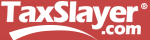 TS will transfer any capital gains distributions from 1099-DIV to Sch D Line 13
 Short-term/long-term capital loss carryover from last year is transferred to Sch D Part I Line 6/Part II Line 14
 TS transfers net capital gain/loss to 1040 Line 13 
 
NOTE:  Loss on 1040 Line 13 is capped at $3,000.  If loss is greater than that, TS creates Capital Loss Carryover Worksheet
12-12-2016
NJ TAX TY2015 v1.0
39
TS - Schedule D Part I – Short-Term Capital Gains/Losses
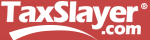 Totals from 8949 Code A transactions
S/T capital loss carryover from prior year
Net S/T capital gain
12-12-2016
NJ TAX TY2015 v1.0
40
[Speaker Notes: TS transfers short-term capital gains/losses info from Form 8949s to Schedule D Lines 1 – 3
 Line 1b - S/T totals with Box A checked in Part I on 8949
 Line 2 - S/T totals with Box B checked in Part I on 8949
 Line 3 - S/T totals with Box C checked in Part I on 8949]
TS - Schedule D Part II –          Long-Term Capital Gains/Losses
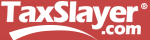 Totals from 8949 Code D transactions
Totals from 8949 Code E transactions
Capital gains distributions from1099-DIV
L/T capital loss carryover from prior year
Net L/T capital loss
12-12-2016
NJ TAX TY2015 v1.0
41
[Speaker Notes: TS transfers long-term capital gains/losses info from Form 8949s to Schedule D Lines 8 – 10
 Line 8b – L/T totals with Box D checked in Part II on 8949
 Line 9 - L/T totals with Box E checked in Part II on 8949
 Line 10 - L/T totals with Box F checked in Part II on 8949]
TS - Capital Gain/Loss – 1040 Line 13
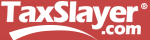 Maximum capital loss in current year
12-12-2016
NJ TAX TY2015 v1.0
42
[Speaker Notes: TS transfers total from Schedule D Part III to 1040 Line 13]
TS – Capital Loss Carryover Worksheet
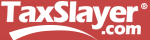 Long-term capital loss carryover to next year
12-12-2016
NJ TAX TY2015 v1.0
43
TS - Qualified Dividends and Capital Gains Tax Worksheet – Tax on All Taxable Income
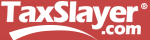 TS calculates tax on all taxable income
12-12-2016
NJ TAX TY2015 v1.0
44
[Speaker Notes: TS calculates the tax on all taxable income on the Qualified Dividends and Capital Gains Tax Worksheet]
TS - Tax – 1040 Line 44
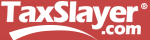 TS transfers from Qualified Dividends and Capital
Gains Tax Worksheet
12-12-2016
NJ TAX TY2015 v1.0
45
[Speaker Notes: TS transfers total tax due from the Qualified Dividends and Capital Gains Tax Worksheet to 1040 Line 44]
Consolidating Capital Gains Transactions on Capital Gains/Loss Screen
Pub 4012 Page D-38
When entering capital gains transactions on  the Capital Gains/Loss screen, you can consolidate multiple transactions  on single line based on four 8949 categories
 Code A & D:  Enter total of all short- or long-term transactions where cost basis was reported to IRS
 Choose “Reporting Multiple Transactions on a Single Row” as an adjustment reason
 Code B & E: Enter individual transactions unless have ERO approval
 Will require extra paperwork and copies of brokerage statement
 Refer to Pub 4012 Page D-38 or TaxPrep4Free.org Special Topics. The documents are:
 “Consolidating Capital Gains” (for the preparer)
 “Form 8453 Instructions” (for the ERO)
12-12-2016
NJ TAX TY2015 v1.0
46
[Speaker Notes: You are allowed to consolidate the transactions into subtotals based on the 1099 codes used on Form 8949 (i.e. –  Codes A, B, D, E).  Then you enter the subtotals on the Capital Gains/Loss screen and use “Reporting Multiple Transactions on a Single Row” as the adjustment reason 

 When you consolidate transactions for Code A or D, no extra paperwork required.

 When you consolidate transactions for Code B or E, you must send a copy of the brokerage statement plus all 8949s to the IRS along with Form 8453.  See your ERO for help in mailing documents]
Non-Taxable NJ Securities
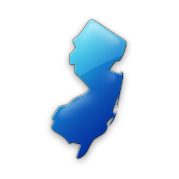 Gains on certain NJ Securities are exempt from NJ tax even though subject to Federal capital gains tax 
 See NJ Bulletin GIT-5 for a list of these securities (link from TaxPrep4Free.org Preparer page)
 The NJ return has to be adjusted when this situation occurs *

*  There is currently no way to make this adjustment in TaxSlayer.  Awaiting 2016 TaxSlayer
12-12-2016
NJ TAX TY2015 v1.0
47
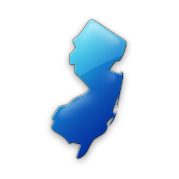 NJ Sch B
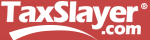 Subtract out amount of capital gains on NJ
securities that are tax exempt
There is currently no way to subtract out amount of capital gains on NJ 
securities that are tax exempt.  Awaiting 2016 TaxSlayer
12-12-2016
NJ TAX TY2015 v1.0
48
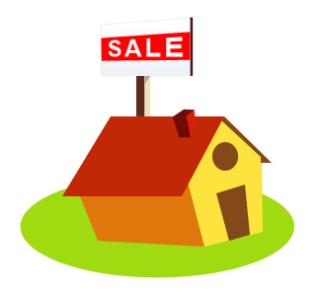 Sale of a HomeWhat is Considered a “Main” Home?
Determined by facts – not by choice
 Where taxpayer lives most of the time
 If taxpayer is living in a rental, the rental might be considered the main home
 Other places may qualify (house, boat, mobile home, apartment, condo, etc.)
 Land sale does not qualify
12-12-2016
NJ TAX TY2015 v1.0
49
[Speaker Notes: Reverse Mortgages are a non-tax event
Counselor does nothing
Related fees could impact cost basis when home is sold
If selling a non-main residence home, the loss can be considered a capital asset sale with a loss, entered on Capital Gains/Loss transaction worksheet]
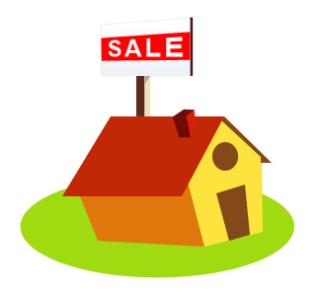 Home Sale Terms
Selling Price - includes all monies received plus any mortgages or other debts taken over by the buyer (does not include amounts received for personal property sold with home--e.g. furniture or appliances)
 Amount Realized - the selling price minus selling expenses
 Selling Expenses - commission, advertising, legal fees, loan charges paid by seller
 Basis – actual cost if bought or built 
 Cost basis for property inherited in 2010 is lower of Fair Market Value at death or decedent’s cost basis                                          Out of Scope
 Adjusted Basis -  the original cost plus /minus any increase or decrease to original basis (additions, eligible  improvements)
 Tax statement – Form 1099-S - Proceeds from Real Estate Transaction may be issued
12-12-2016
NJ TAX TY2015 v1.0
50
[Speaker Notes: Can only adjust basis for additions & improvements that have a useful life of more than one year]
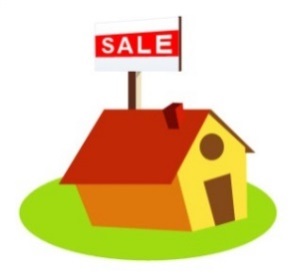 1099-S Proceeds From Real Estate Transaction
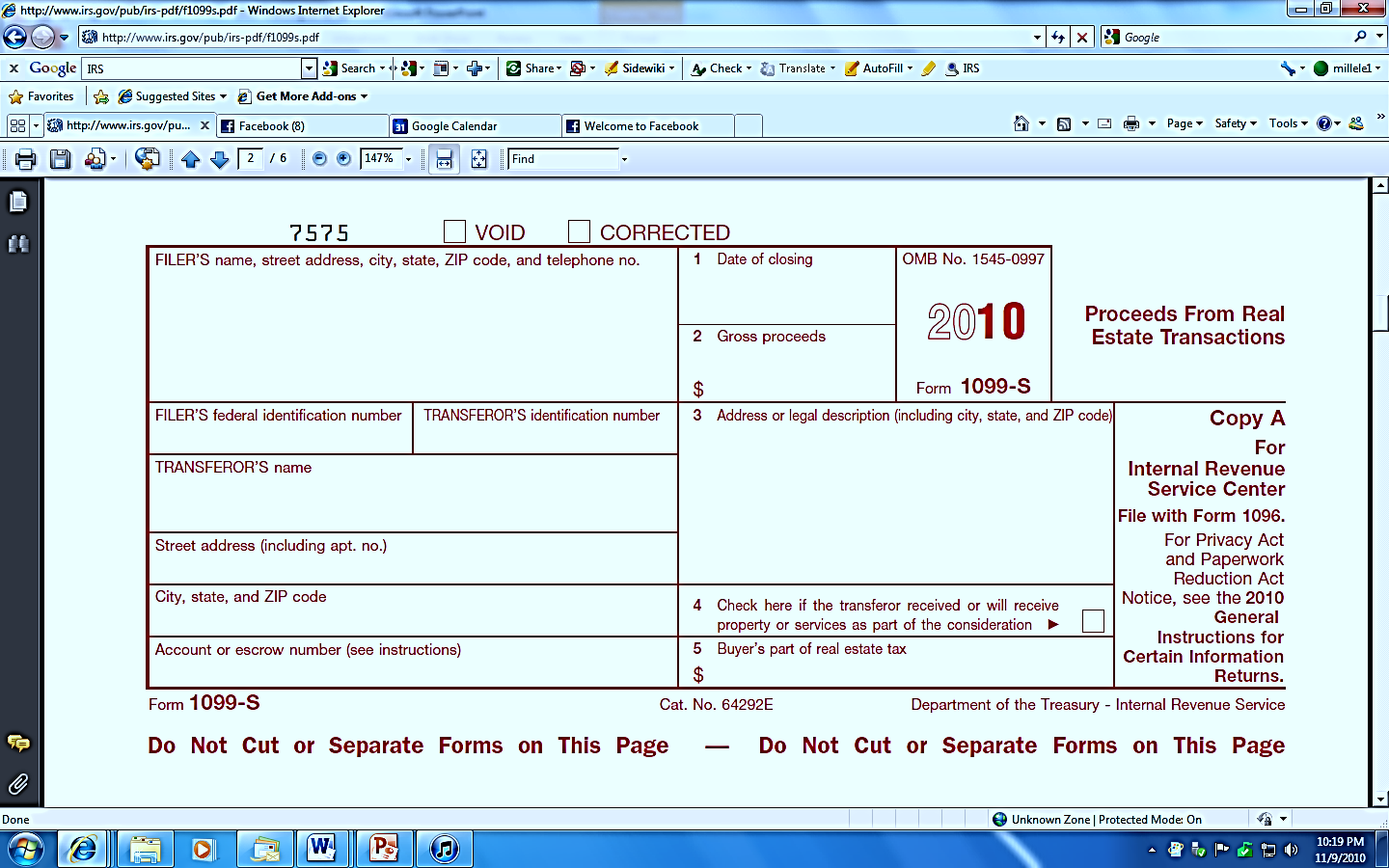 2015
Includes cash or notes received for property
Checked if other services or property is received as payment  *
Note:  1099-S may not be provided if total gain can be excluded or if gains/loss from sale of other services or property are considered
12-12-2016
NJ TAX TY2015 v1.0
51
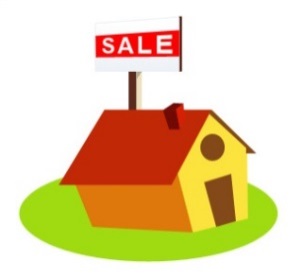 Calculating Home Sale Gain/Loss
Amount Realized
  minus Adjusted Basis
==============
Gain or Loss

Loss on sale of main home cannot be deducted & is not reported on tax return (unless 1099-S is issued – covered later)
12-12-2016
NJ TAX TY2015 v1.0
52
[Speaker Notes: Remember:
 Amount realized = selling price minus selling expenses
 Adjusted basis = original cost plus/minus any changes to basis]
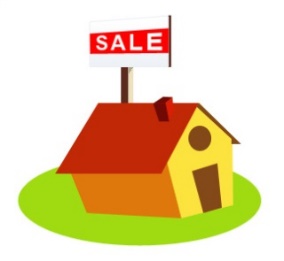 House Sale Gain ExclusionOwnership & Use Tests
Taxpayer who sold a qualified main home this year may qualify to exclude part or all of the  gain from income*
 Must meet ownership & use tests (during the 5-year period ending on the date of sale)  
 Ownership test - must have owned the home for at least 2 years  AND
 Use test - must have lived in the home as your main home for at least 2 years
 Do not have to be the same 2 years for ownership & use tests
*Sale of home that is not “main home” is treated like sale of any capital asset.
Exclusion does not apply
12-12-2016
NJ TAX TY2015 v1.0
53
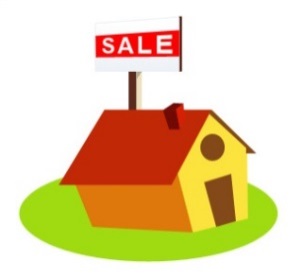 Calculate House Sale Gain Exclusion
Single homeowner can exclude up to $250,000 of gain from sale of main home
 Unmarried surviving spouse can exclude $500,000 if sale occurs within 2 years of spouse’s death
 Married couple can exclude up to $500,000 of gain, if:
 Filed a joint return
 Both individuals meet the use test
 If only one meets use test, refer to Pub 17 – Sale of Home
 Either or both meet the ownership test
 Neither individual excluded gain in the 2 years before the current sale
12-12-2016
NJ TAX TY2015 v1.0
54
[Speaker Notes: Exclusion can be used more than once in your life as long as it wasn’t taken in last 2 years
Pub 523 states if home was owned jointly and one spouse dies, decedent’s basis portion of home is adjusted to Fair Market Value at time of death.  Surviving spouse’s basis remains the same.  Total basis is the sum of these two numbers]
TS - Capital Gain on Sale of HomeFederal  Section \ Income \ Enter Myself \ Capital Gain and Losses (Schedule D) \ Sale of Main Home Worksheet \ Basic Info about Home
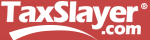 12-12-2016
NJ TAX TY2015 v1.0
55
TS - Capital Gain on Sale of HomeFederal  Section \ Income \ Enter Myself \ Capital Gain and Losses (Schedule D) \ Sale of Main Home Worksheet \ Adjustments to Sale
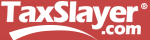 12-12-2016
NJ TAX TY2015 v1.0
56
[Speaker Notes: To report a capital gain on sale of home:
 1099 column – Enter C (no 1099-B issued)
 Code column – Enter Code H 
 Adjustments to Gain or Loss column – Enter amount of gain that can be excluded (up to $250,000 single, $500,000 joint)
 Enter as a negative amount to reduce gain 

When entering sales price and cost basis on sale of main home, make sure:
Selling price is adjusted by selling expenses/commission
Cost basis is adjusted by home improvements
Note: Sale of a second house is a regular sale and home gain exclusion does not apply]
TS - Capital Gain on Sale of Home – Form 8949
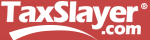 B
Taxable gain
Profit that can be excluded
12-12-2016
NJ TAX TY2015 v1.0
57
[Speaker Notes: To report a capital gain on sale of home:
 1099 column – Enter C (no 1099-B issued)
 Code column – Enter Code H 
 Adjustments to Gain or Loss column – Enter amount of gain that can be excluded (up to $250,000 single, $500,000 joint)
 Enter as a negative amount to reduce gain 

When entering sales price and cost basis on sale of main home, make sure:
Selling price is adjusted by selling expenses/commission
Cost basis is adjusted by home improvements
Note: Sale of a second house is a regular sale and home gain exclusion does not apply]
TS - Capital Gain on Sale of Home – Schedule D
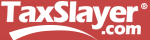 B
12-12-2016
NJ TAX TY2015 v1.0
58
[Speaker Notes: To report a capital gain on sale of home:
 1099 column – Enter C (no 1099-B issued)
 Code column – Enter Code H 
 Adjustments to Gain or Loss column – Enter amount of gain that can be excluded (up to $250,000 single, $500,000 joint)
 Enter as a negative amount to reduce gain 

When entering sales price and cost basis on sale of main home, make sure:
Selling price is adjusted by selling expenses/commission
Cost basis is adjusted by home improvements
Note: Sale of a second house is a regular sale and home gain exclusion does not apply]
Gain/Loss on Sale of House – TS Tips
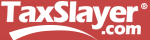 If all of gain can be excluded, do not enter data into TaxSlayer unless 1099-S was issued
 If sale results in a loss, do not enter data unless 1099-S was issued.  Loss on personal property is not deductible
 If all of gain cannot be excluded, report taxable gain on Schedule D
 Enter data in Federal  Section \ Income \ Enter Myself \ Capital Gain and Losses (Schedule D) \ Sale of Main Home Worksheet
 Enter “Basic Information about Home”
 Enter “Adjustments to the Sale,” including purchase fees and general adjustments
 TaxSlayer populates Form 8949 and Schedule D
 Code F  - no 1099-B received
 Adjustment code column – H (exclusion of gain on main home)
 Adjustments to Gain or Loss amount – amount of gain that can be excluded as a negative number
12-12-2016
NJ TAX TY2015 v1.0
59
When 1099-S is Issued
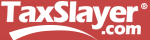 1099-S usually not issued if total gain can be excluded or if sale results in a loss
 If 1099-S is issued anyway and total gain is excludable :
 Enter data on Sale of Main Home Worksheet to notify IRS that gain was excludable
12-12-2016
NJ TAX TY2015 v1.0
60
Pub 4012 Tab D
When 1099-S is Issued
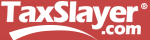 (cont’d)
If home sale results in a loss, which is nondeductible, TaxSlayer does not generate any 8949 or Schedule D transaction.  Enter sale information as follows:
 Enter the appropriate home information on the Sale of Main Home Worksheet 
 Create a new capital loss transaction in Federal  Section \ Income \ Enter Myself \ Capital Gain and Losses (Schedule D) \ Capital Gains and Loss Items
 Enter an adjustment as a positive amount that will zero out the loss
 Choose “Nondeductible loss other than a Wash Sale” from the drop-down menu as the adjustment explanation
 TaxSlayer will then generate the required 8949 and Schedule D transactions
12-12-2016
NJ TAX TY2015 v1.0
61
Sale of Home for a Loss (when 1099-S is issued)Federal  Section \ Income \ Enter Myself \ Capital Gain and Losses (Schedule D) \ Capital Gains and Loss Items
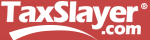 Adjustment amount to zero out loss
Adjustment reason (drop-down menu)
12-12-2016
NJ TAX TY2015 v1.0
62
Pub 4012 Page D-41
Sale of Home Reference Material
Refer to Pub 4012 Page D-41
 See TaxPrep4Free.org Preparer page Special Topics document “Sale of Main Home” for detailed information on TaxSlayer entry of a home sale
12-12-2016
NJ TAX TY2015 v1.0
63
Out of Scope Situations
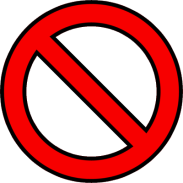 Cancellation of debt on mortgage and foreclosure
 Sale of business or rental property
12-12-2016
NJ TAX TY2015 v1.0
64